Муниципальное бюджетное дошкольное образовательное учреждение 
детский сад №7 «Сказка» 
Мантуровский муниципальный округ Костромской области
Нетрадиционная физкультуры
 по методике Н.Н.Ефименко.
«Следуй логике природы».
Автор:
воспитатель высшей кв. категории
Завьялова Инна Анатольевна
Мантурово, 2024
Николай Николаевич Ефименко
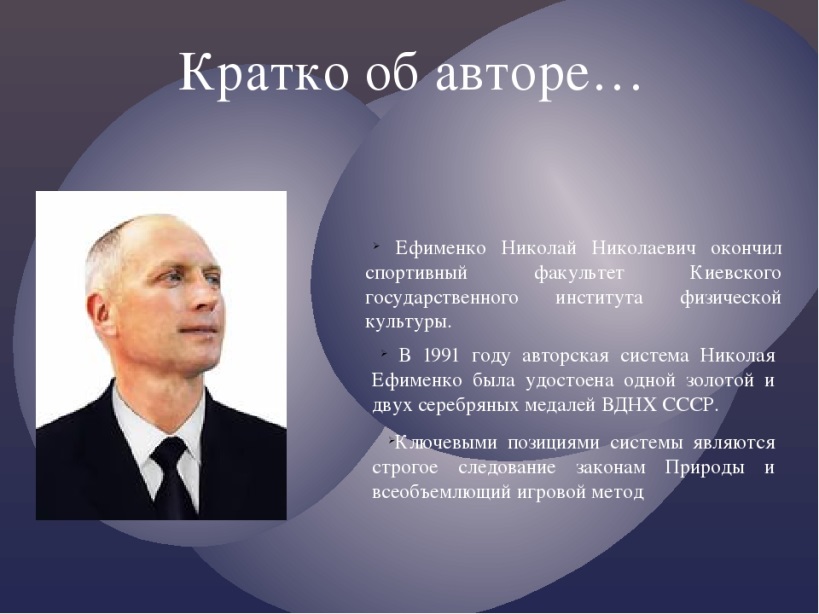 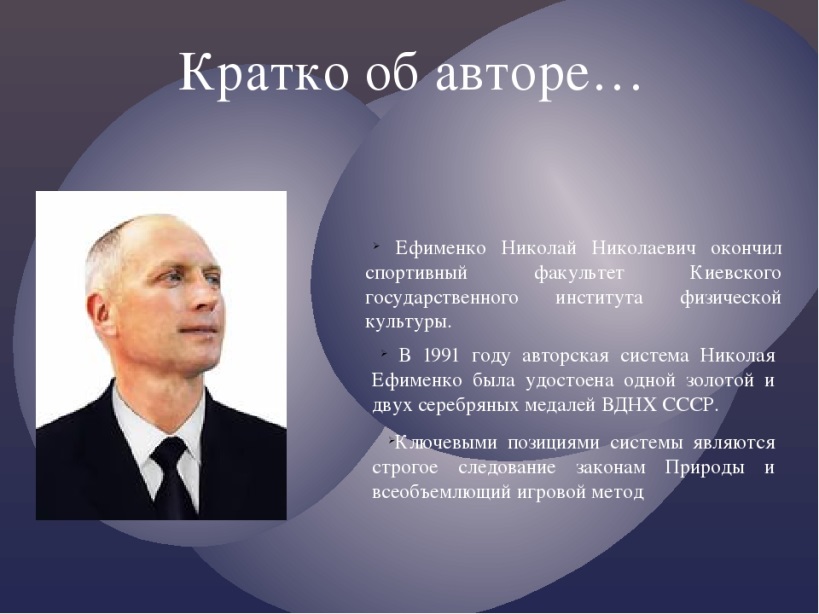 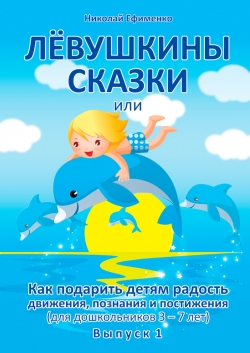 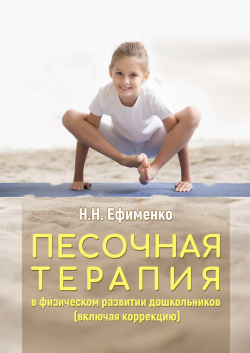 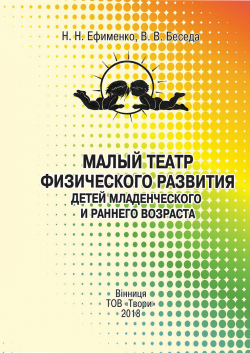 Главная заповедь
«Следуй логике природы»
Природа  так обо всем позаботилась, 
что повсюду ты находишь чему учиться.
(Леонардо да Винчи)
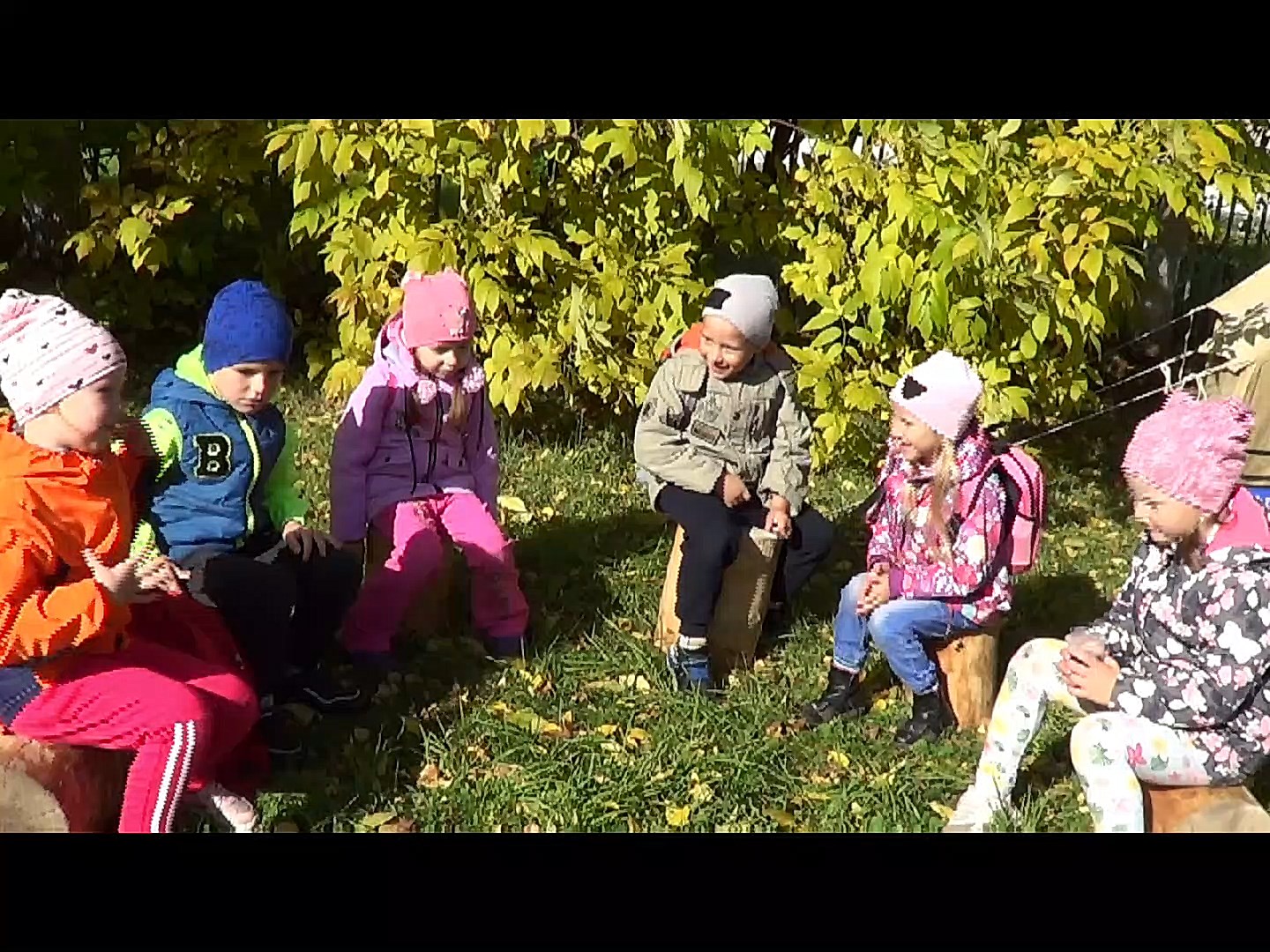 «Золотые формулы здоровья»
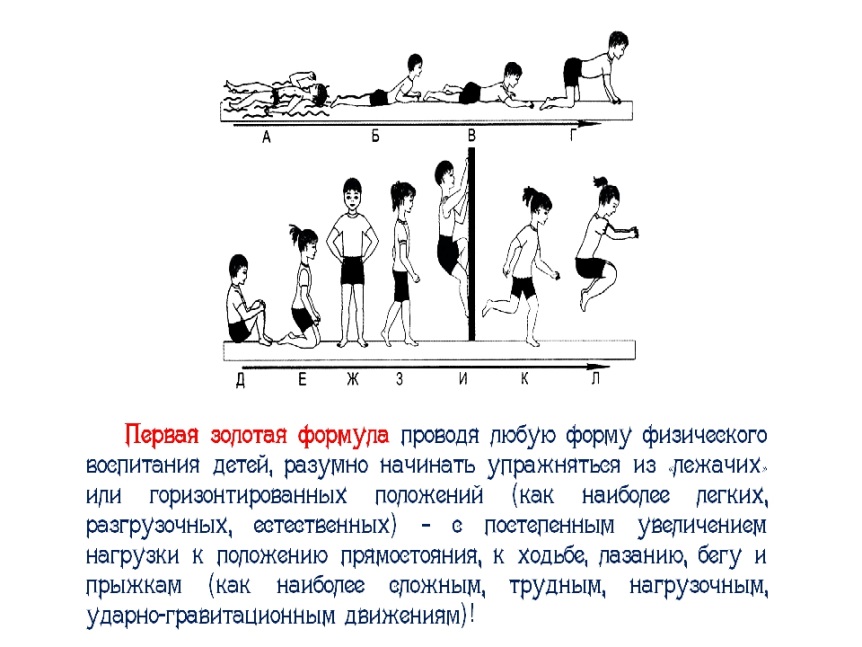 1
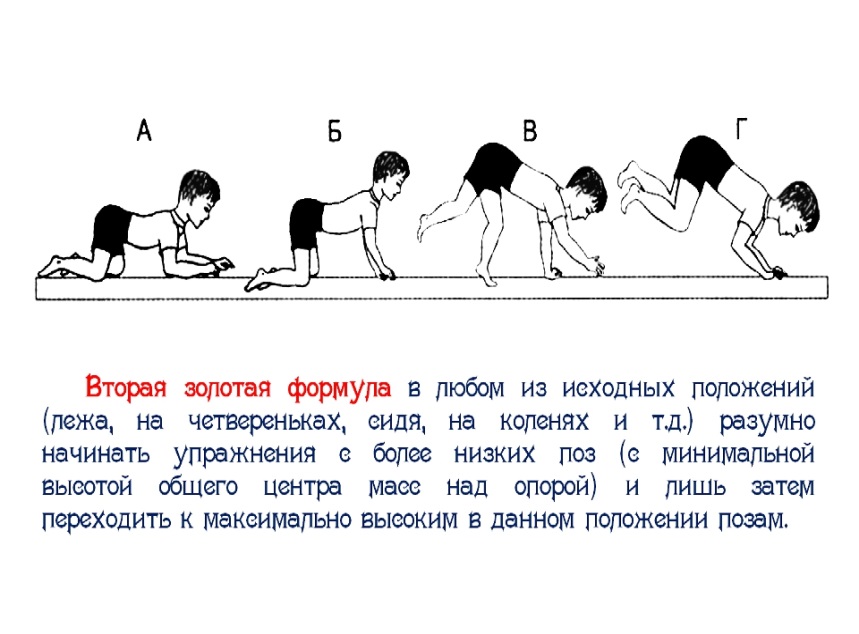 2
«Золотые формулы здоровья»
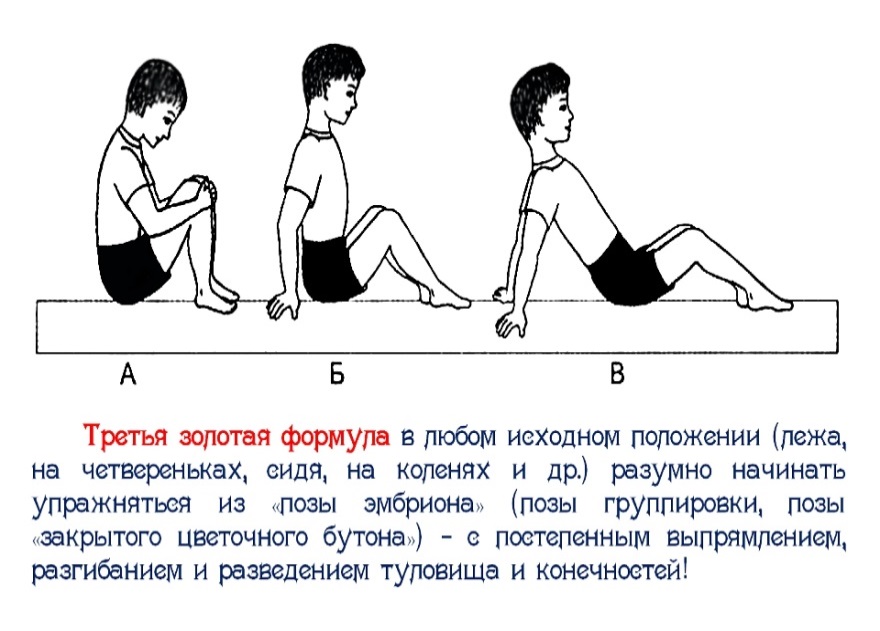 3
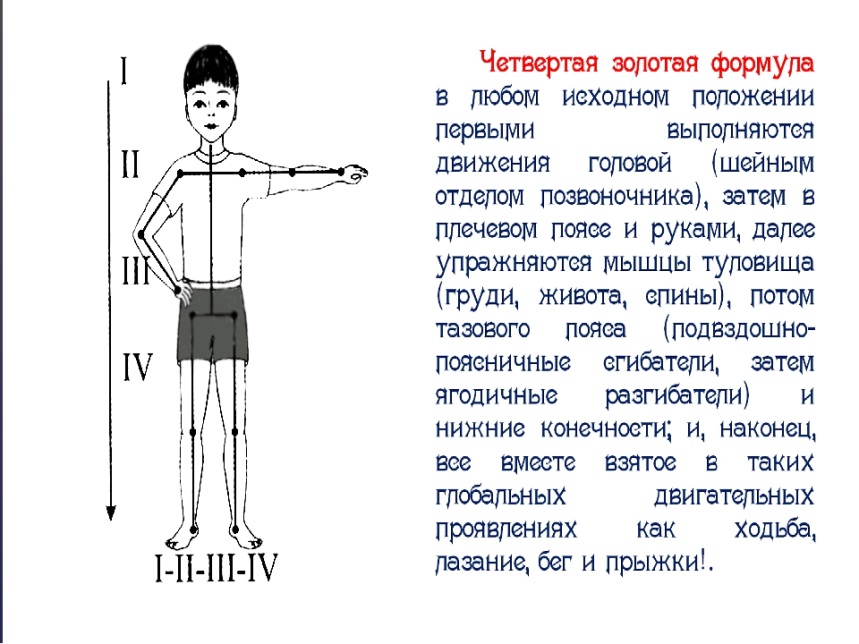 4
«Золотые формулы здоровья»
5
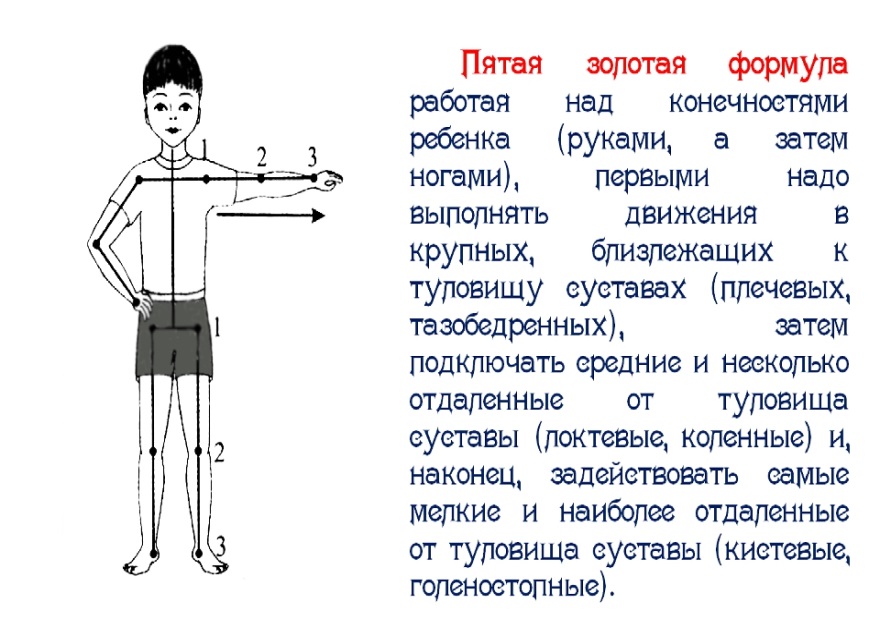 6
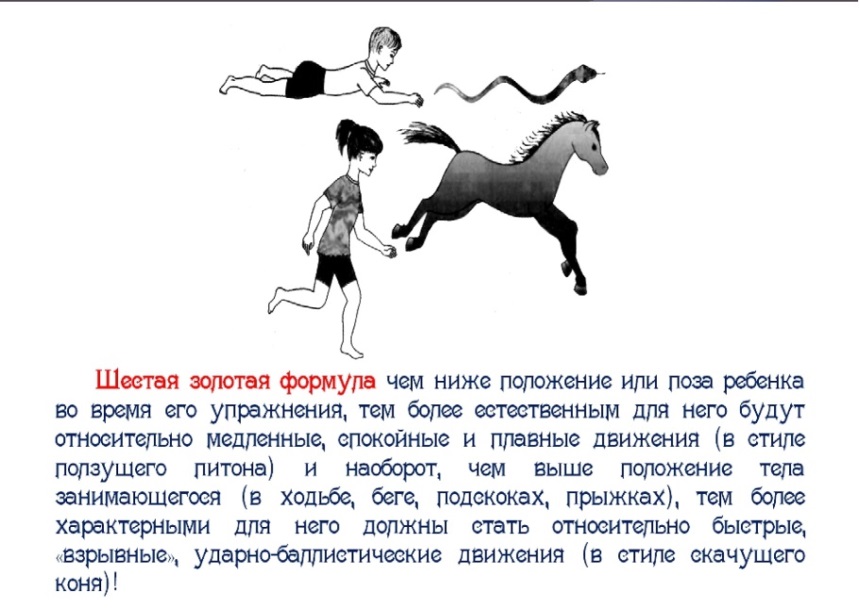 Утренняя гимнастика
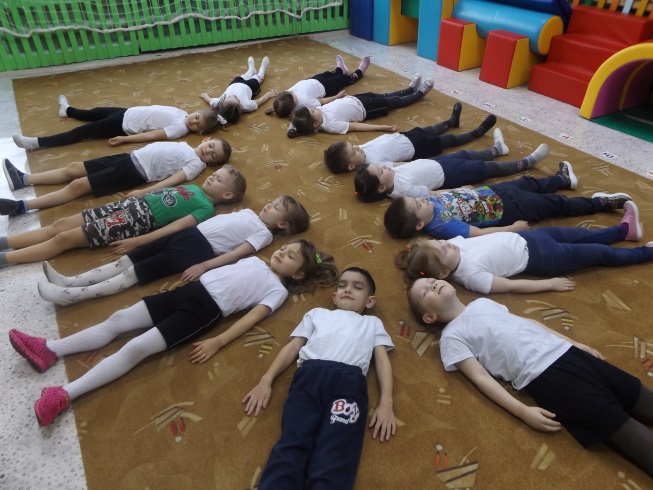 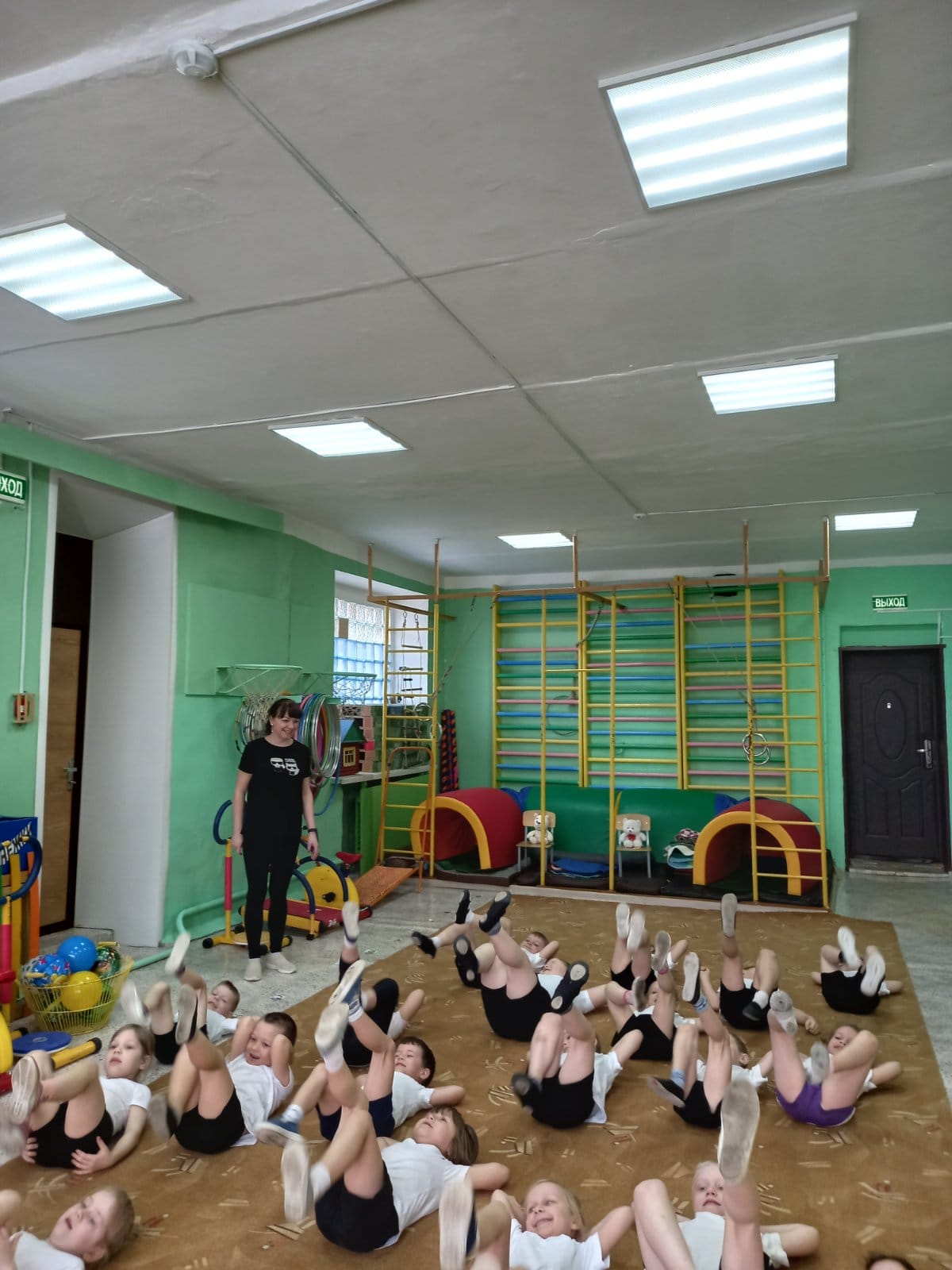 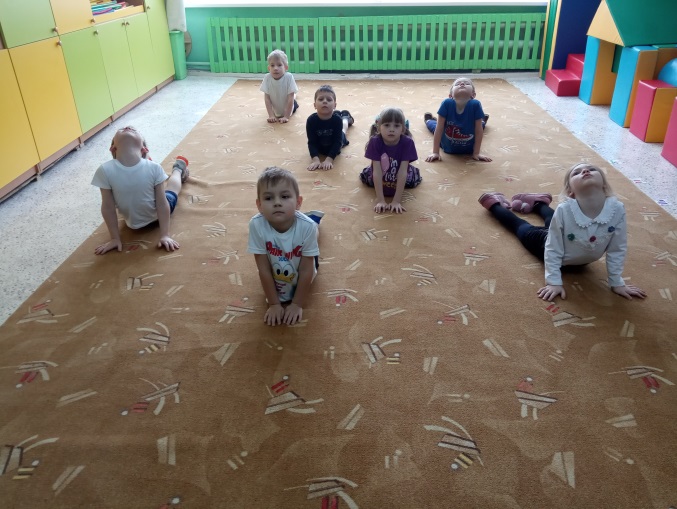 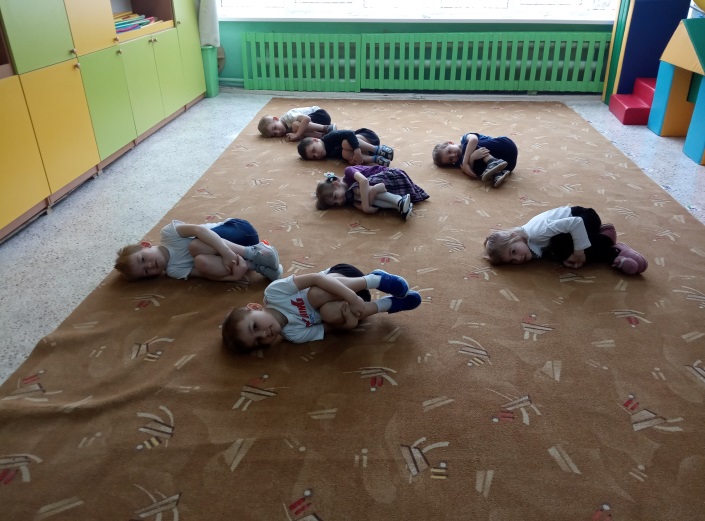 Физкультурные занятия
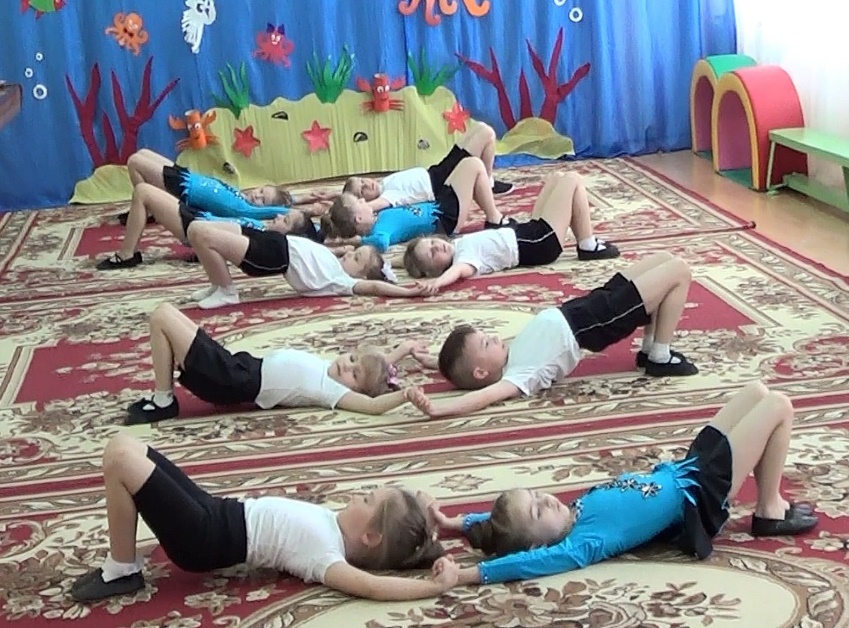 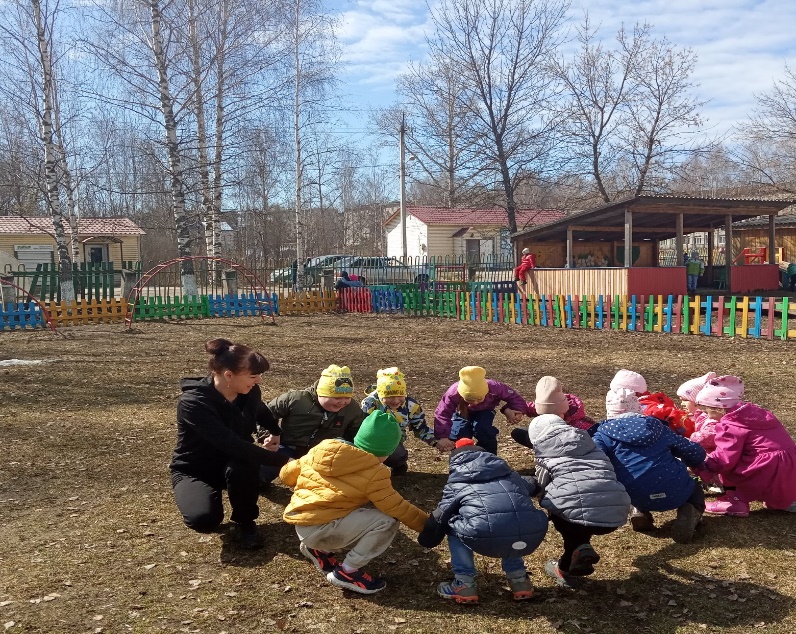 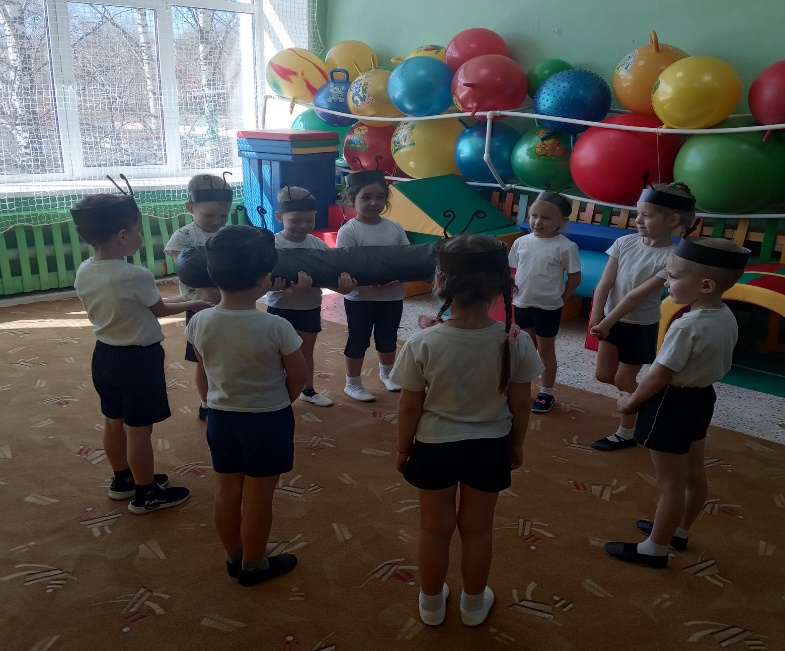 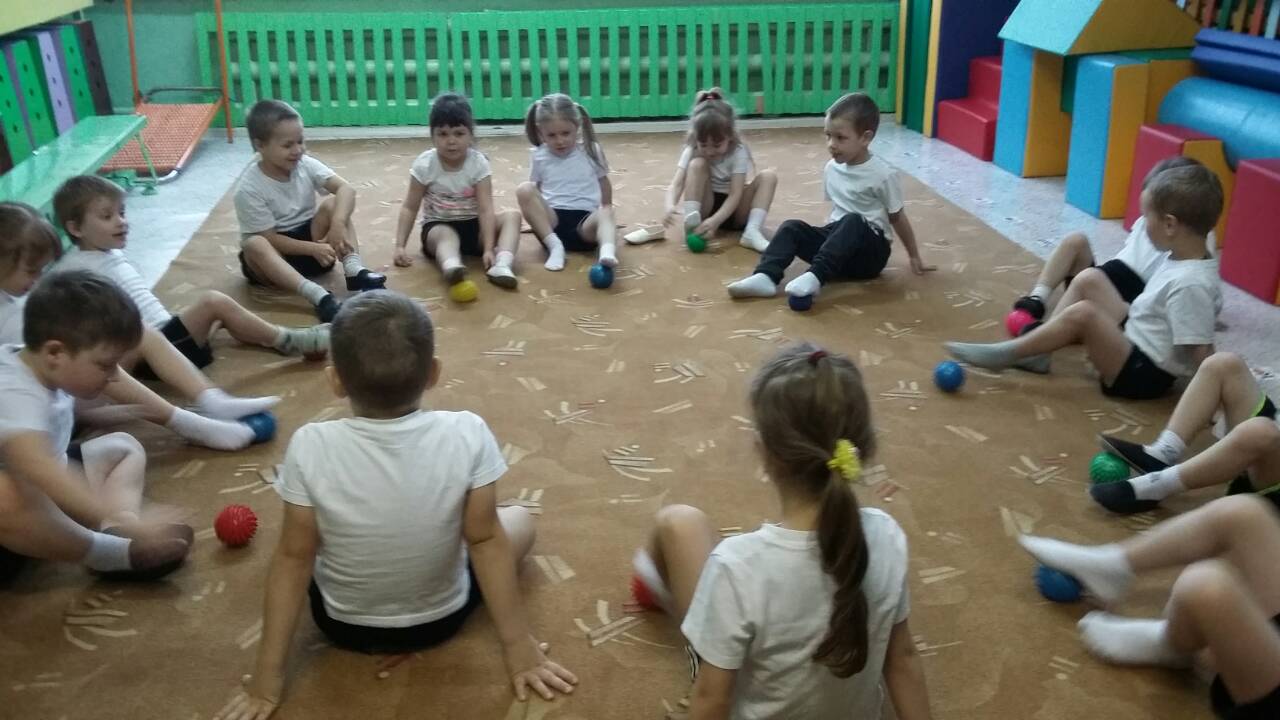 Физкультурные  развлечения
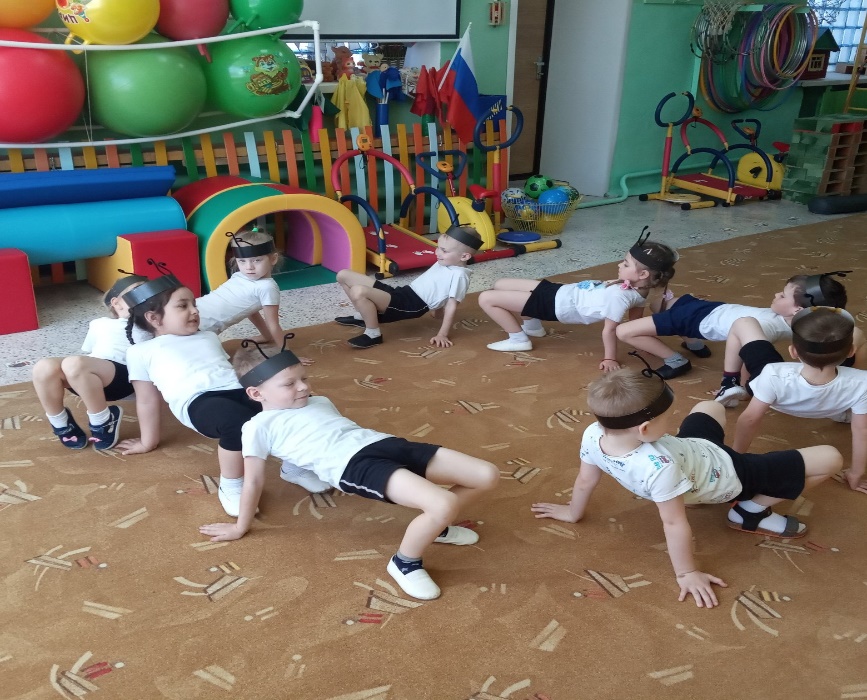 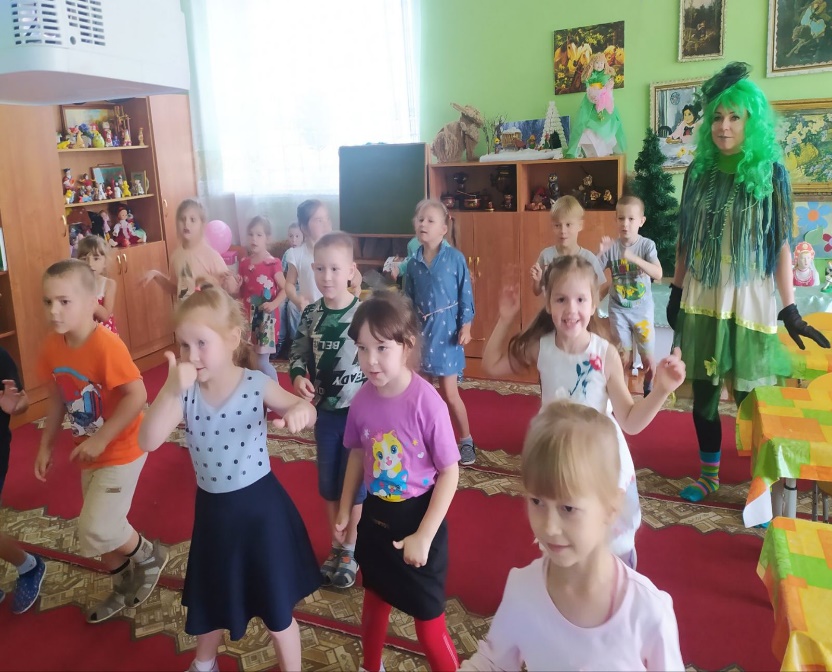 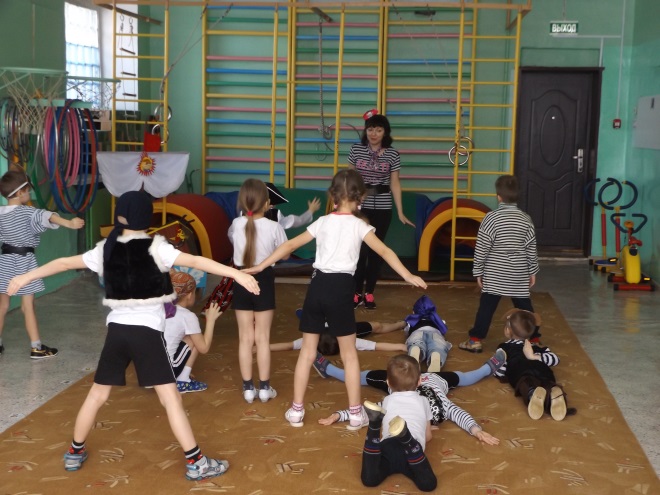 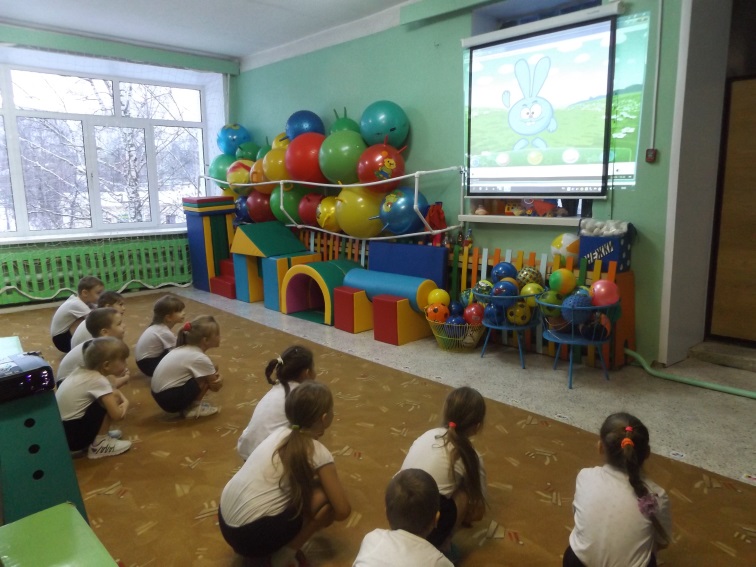 «Рукоход-поручень»
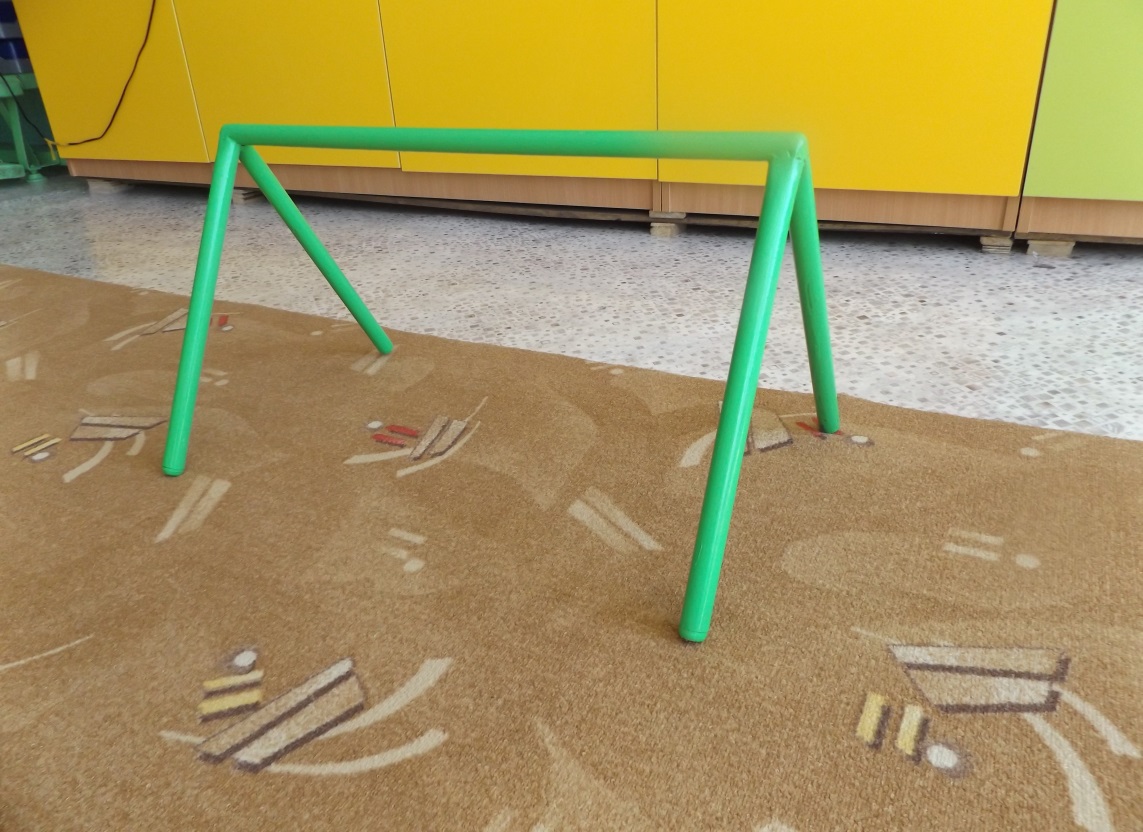 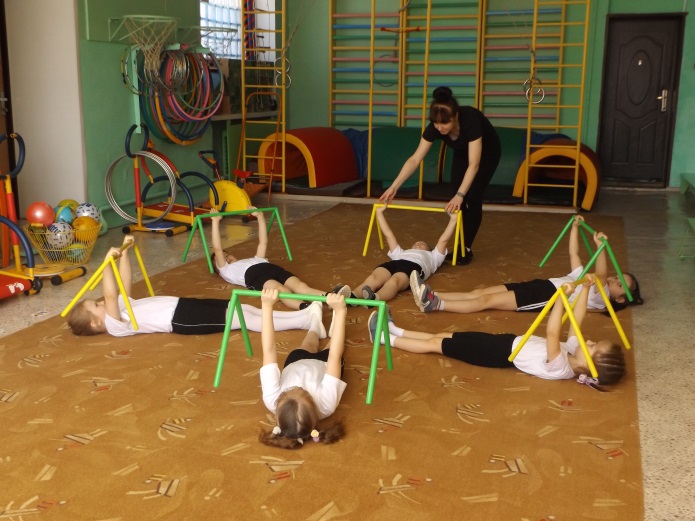 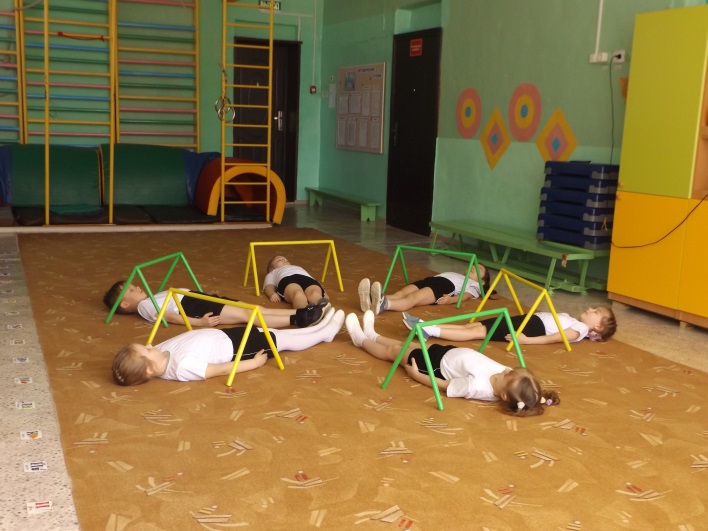 «Мой домик»
«Силачи»
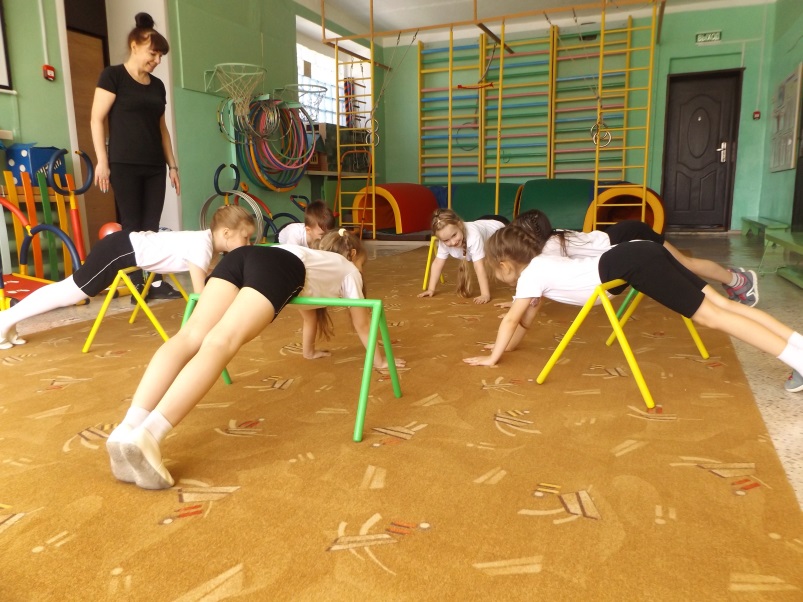 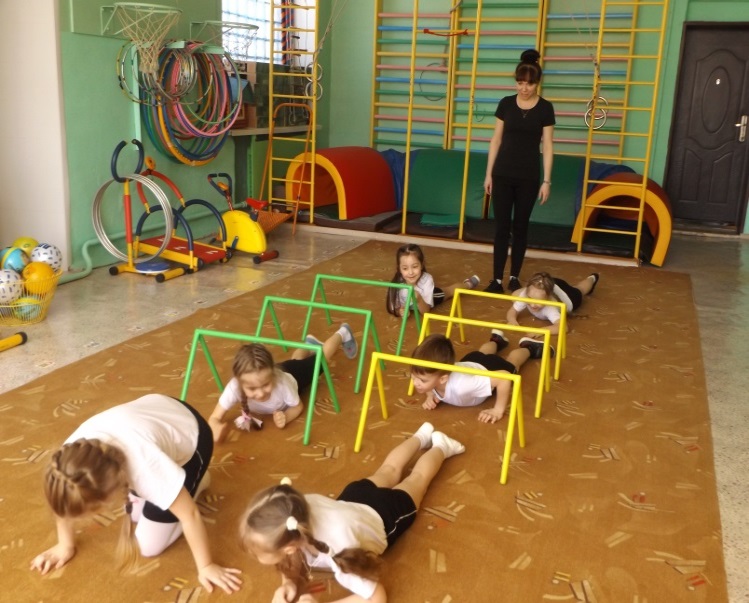 «Наклоны через рукоход»
«Тоннель»
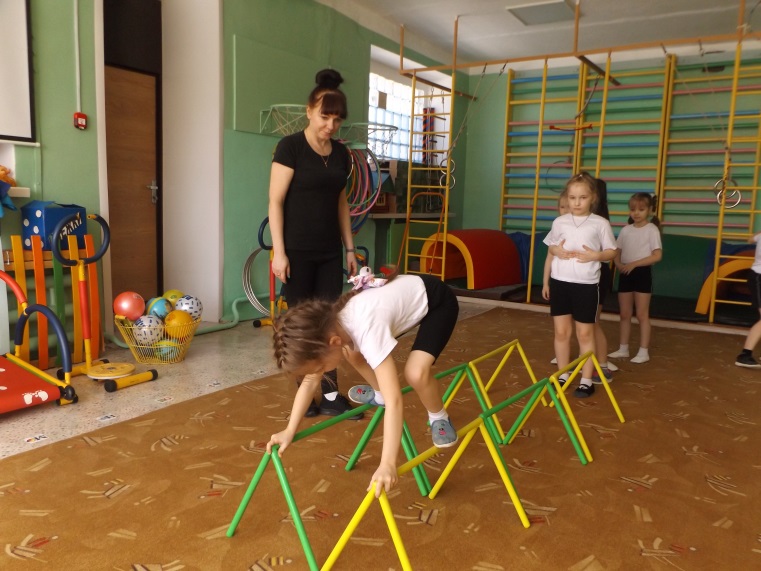 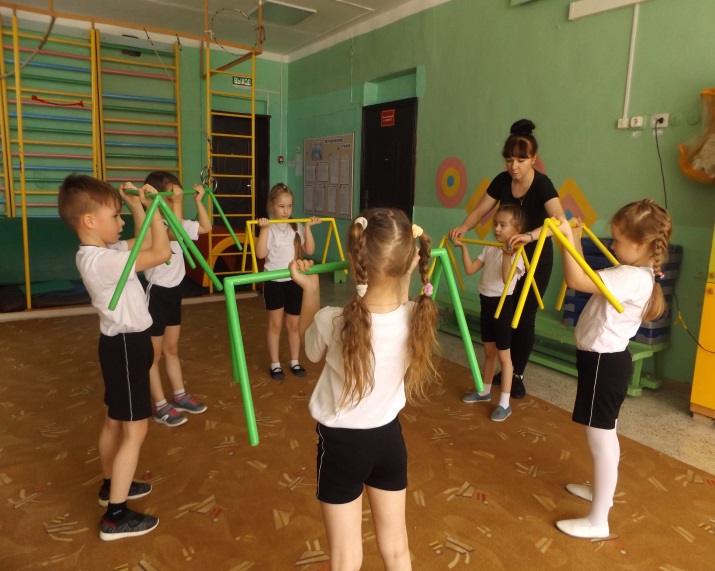 «Силачи»
«Переправа»
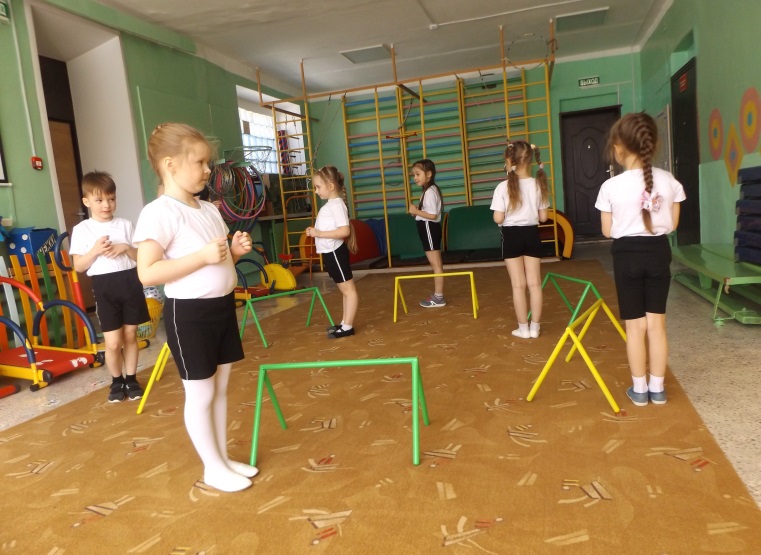 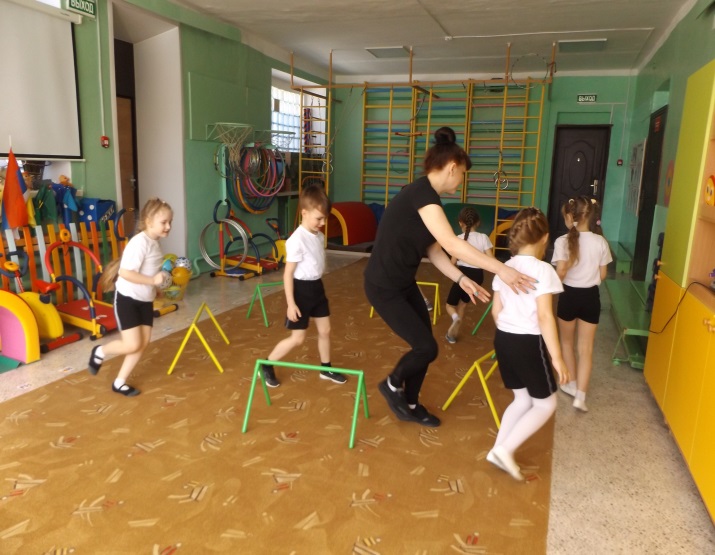 «Прыжки с изменением направления»
«Бег с изменением направления»
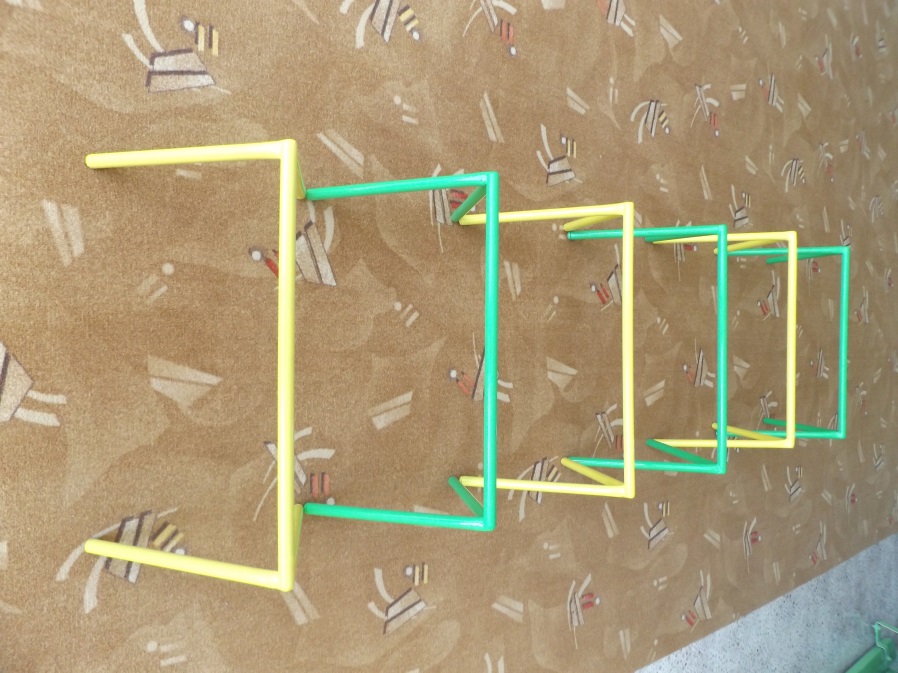 «Рельсы»
«Шпалы»
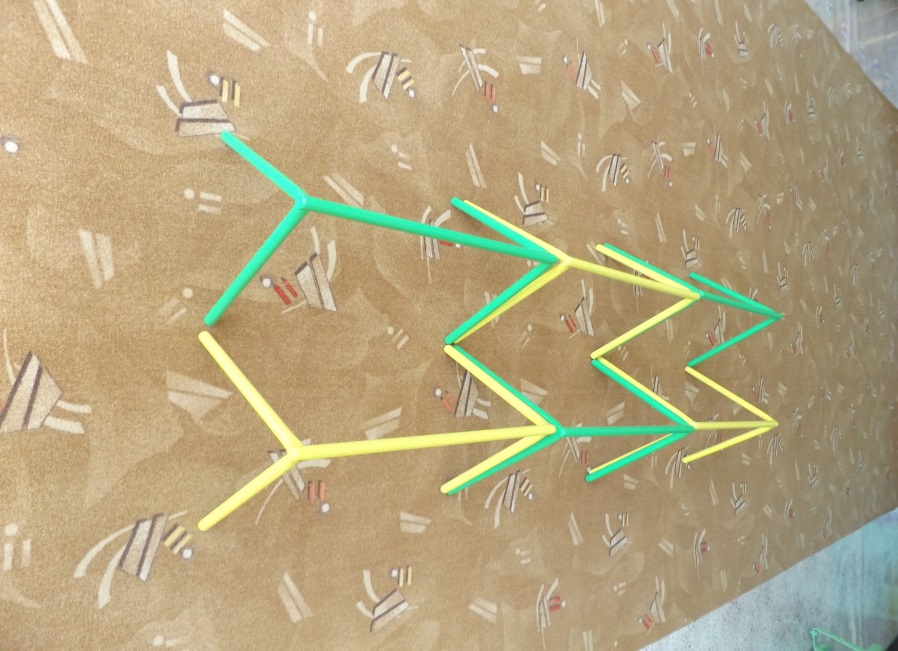 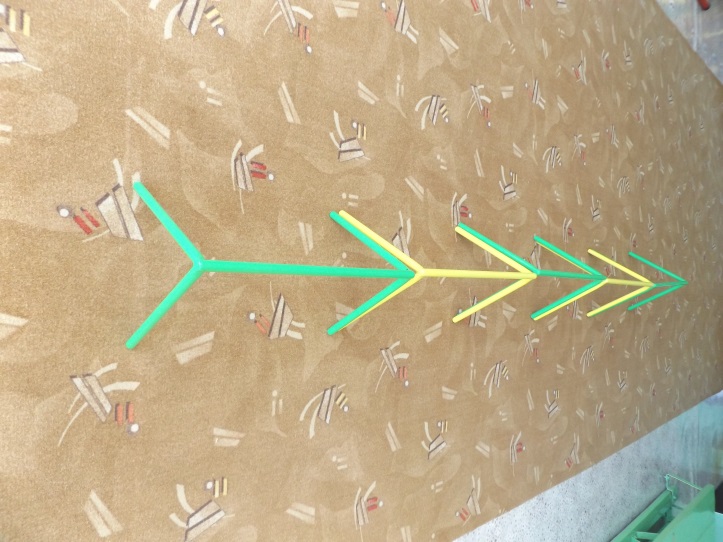 «Ось»
«Круговое расположение»
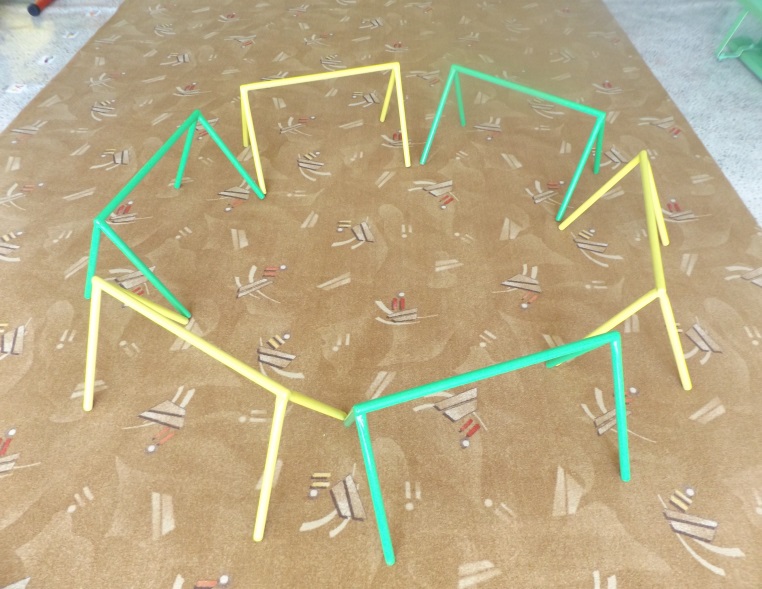 «Фигуры-лабиринты»
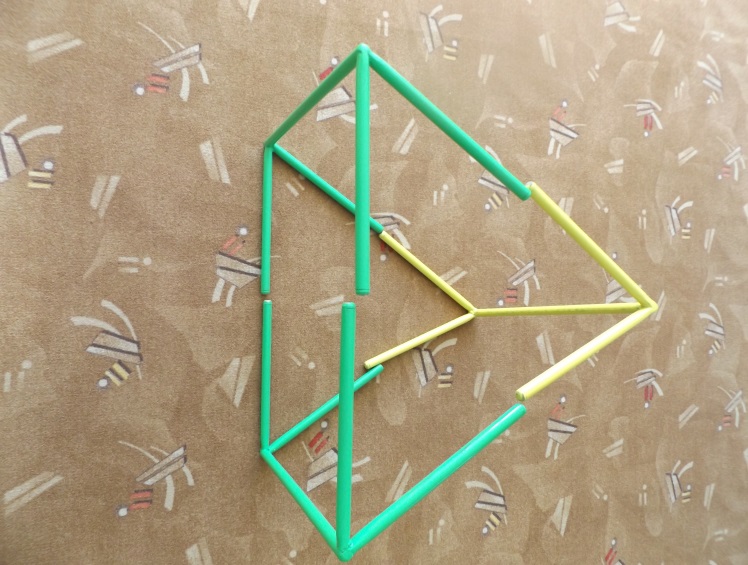 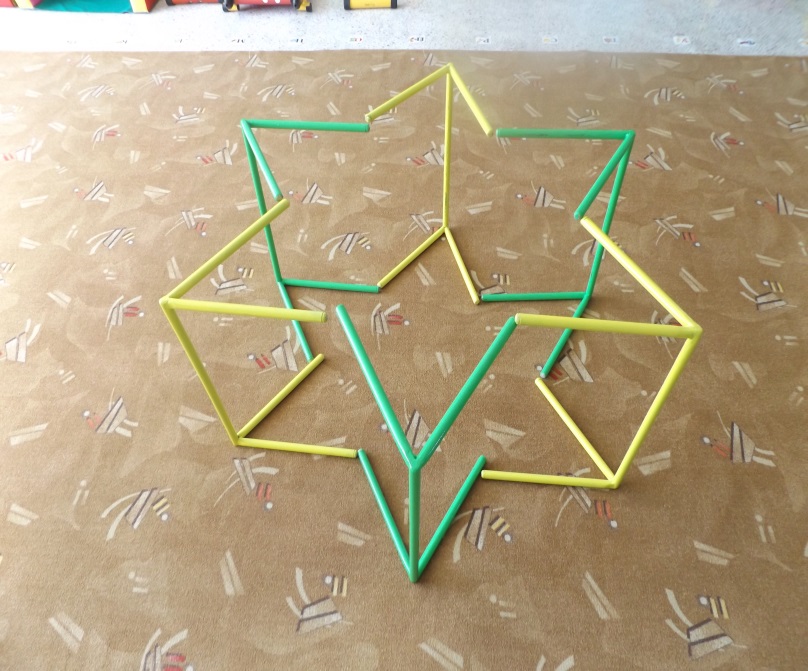 «Педагогическая заповедь»
«Играя-оздоравливать, 
            играя-воспитывать, 
                          играя-развивать, 
                                       играя-обучать»
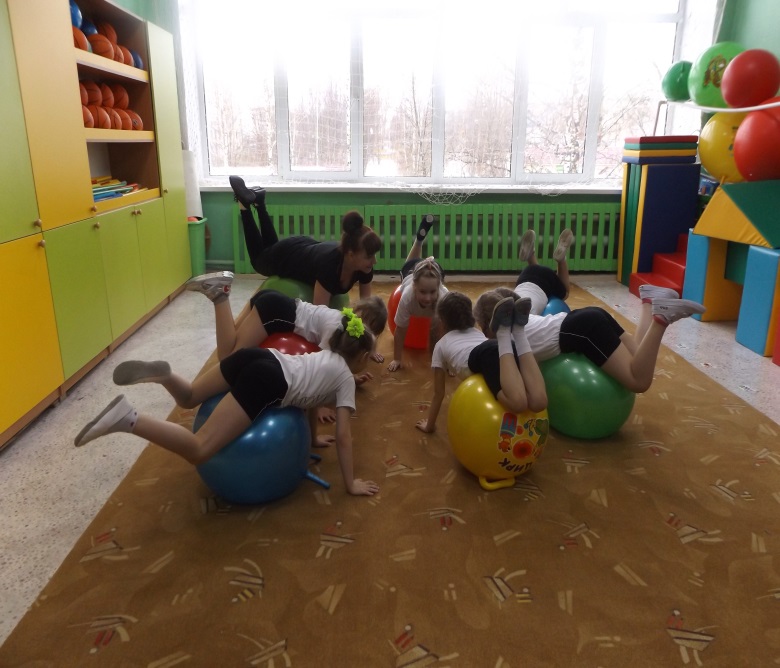 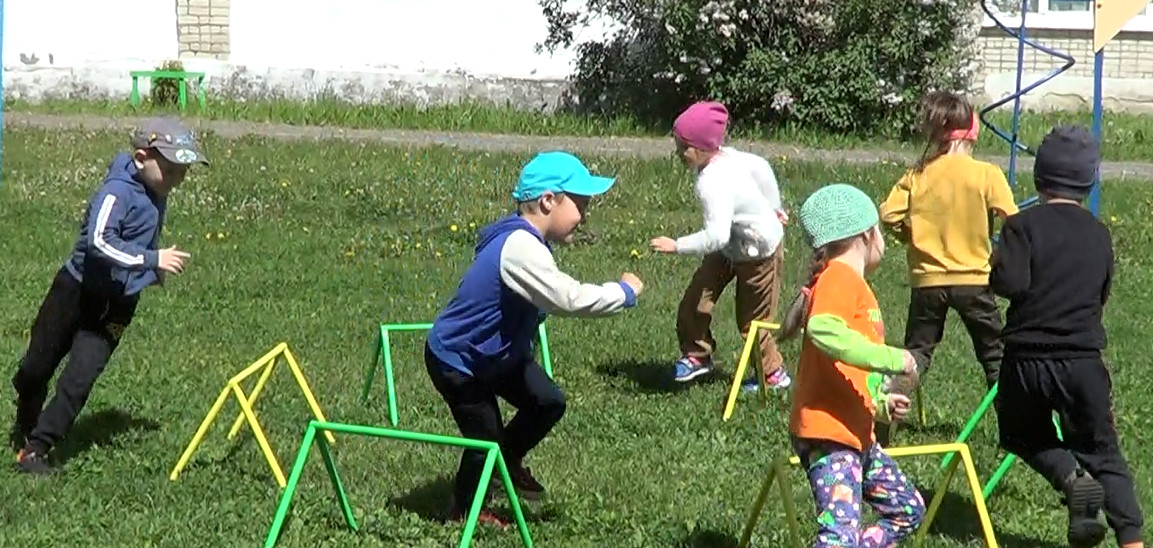